Evolutionary Approximation of Software for EmbeddedSystems: Median Function
Vojtech Mrazek, Zdenek Vasicek, Lukas Sekanina

Faculty of Information Technology
Brno University of Technology,
Czech Republic
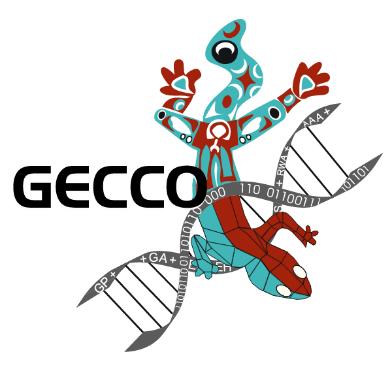 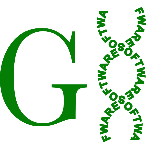 [Speaker Notes: 25]
Outline
Approximate computing
Median function 
properties, implementation, application in image processing
Evolutionary approximation of median function
the proposed method
analysis of the results for real microcontrollers
Evolutionary Approximation of Software for Embedded Systems: Median function
2
Approximate computing
Motivation: many real-world applications are error-resilient
Principle: relaxation in accuracy can be used to simplify the complexity of computations and reduce the power consumption
Applicability: 83% of runtime spent in computations can be approximated V. K. Chippa, S. T. Chakradhar, K. Roy and A. Raghunathan, Analysis and characterization of inherent application resilience for approximate computing, DAC 2013.
error
approximate computing
acceptableerror
initial solution
power consumption
genetic improvement
Evolutionary Approximation of Software for Embedded Systems: Median function
3
[Speaker Notes: Nejprve -  introduce the approximate 

There is an explosive growth in digital information content. Moreover, there is also a rapid increase in the number of users of multimedia applications related to image and video processing, recognition, mining and synthesis.


Approx pocitani je podobny smer jako GI, nektere aplikace jsou vsak error-resilient. Cilem navrhu je vetsinou ziskat energy efficient system
GI umi zlepsit vychozi  implementaci bez vytvoreni chyby,
V nekterych aplikacich mame urcitou chybu povolenou
Approximate computing zlepsi  mnohem vic cilovy program s tim ze udrzi rozumnou chybu]
Median function
Median: a value separating a finite sequence of data samples to two halves
Typical application: smoothing of acquired (measured) data 

Example: noise removal in an image using a concept of sliding window
median
Input (corrupted) image
Output (filtered) image
Evolutionary Approximation of Software for Embedded Systems: Median function
4
[Speaker Notes: Image processing example]
Median in image processing
filtered image(9-input median filter)
corrupted image (10% pixels, impulse noise)
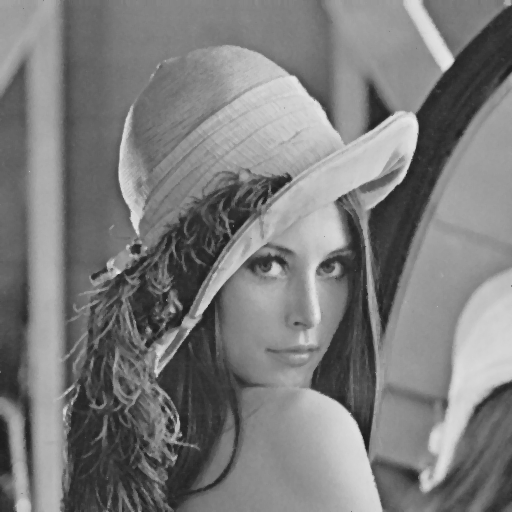 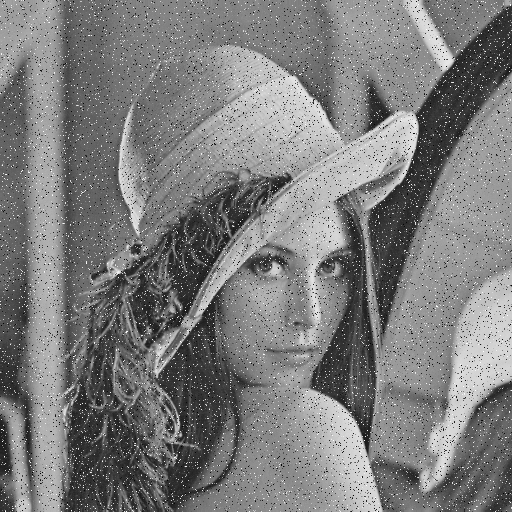 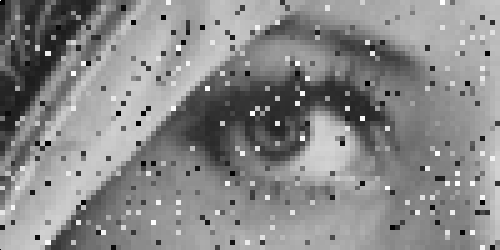 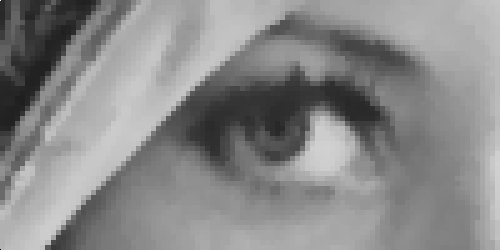 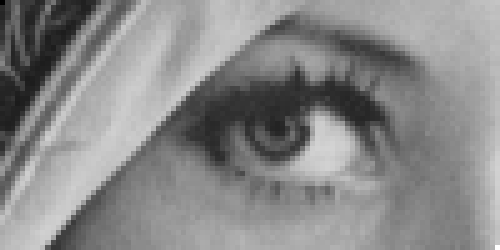 original
Evolutionary Approximation of Software for Embedded Systems: Median function
5
Implementation of median filter
To determine the median, we can employ: 
a sorting algorithm
a selection algorithm
a median network
Median network
a structure consisting of compare & swap operations
an optimal network is known for some sizes
#define PIX_SORT(a,b) {  if ((a)>(b))    PIX_SWAP((a),(b)); }
pixelvalue opt_med9 (pixelvalue * p)
{
    PIX_SORT(p[1], p[2]) ; PIX_SORT(p[4], p[5]) ; PIX_SORT(p[7], p[8]) ;
    PIX_SORT(p[0], p[1]) ; PIX_SORT(p[3], p[4]) ; PIX_SORT(p[6], p[7]) ;
    PIX_SORT(p[1], p[2]) ; PIX_SORT(p[4], p[5]) ; PIX_SORT(p[7], p[8]) ;
    PIX_SORT(p[0], p[3]) ; PIX_SORT(p[5], p[8]) ; PIX_SORT(p[4], p[7]) ;
    PIX_SORT(p[3], p[6]) ; PIX_SORT(p[1], p[4]) ; PIX_SORT(p[2], p[5]) ;
    PIX_SORT(p[4], p[7]) ; PIX_SORT(p[4], p[2]) ; PIX_SORT(p[6], p[4]) ;
    PIX_SORT(p[4], p[2]) ; return(p[4]) ;
}
Source: http://ndevilla.free.fr/median/median.pdf
Evolutionary Approximation of Software for Embedded Systems: Median function
6
[Speaker Notes: How to design it? 
a sequence of caS instructions that manipulates with the input sequencehttp://ndevilla.free.fr/median/median/src/optmed.c -  in theory, cannot go faster without assumptions on the signal. http://ndevilla.free.fr/median/median.pdf

Median filtering is a commonly used technique in signal processing. Typically used on signals that may contain outliers skewing the usual statistical estimators, it is usually considered too expensive to be implemented in real-time or CPU-intensive applications.]
Implementation of median filter
Alternatively, max and min operations can be used 
the sequence of operations is invariant w.r.t. the input data
suitable for HW architectures equipped with MIN/MAX instruction
easier evaluation of the correctess (zero-one theorem, AND/OR)
pixelvalue  approx_med9 (pixelvalue * p) 
{
	pixelvalue  s00=MIN(p[2],p[3]), s01=MAX(p[5],p[4]), s02=MAX(p[2],p[3]);
	pixelvalue  s03=MIN(p[4],p[5]), s04=MIN(p[0],p[1]), s05=MAX(p[7],p[6]);
	pixelvalue  s06=MIN(p[8],s05) , s07=MAX(p[0],p[1]), s08=MAX(s04,s00)  ;
	pixelvalue  s09=MAX(s08,s03)  , s10=MIN(p[6],p[7]), s12=MIN(s01,s07)  ;
	pixelvalue  s13=MIN(s12,s02)  , s14=MAX(s06,s09)  , s15=MIN(s06,s09)  ;
	pixelvalue  s16=MAX(s13,s15)  , s17=MAX(s10,s16)  , s18=MIN(s14,s17)  ;
          
          return s18;
}
Approximate median – 18 operations
Evolutionary Approximation of Software for Embedded Systems: Median function
7
[Speaker Notes: Nahrazeni – vyhodne pro CPU, ktery ma tyto operace (odpadne vetveni);
dale je to vhodne evoluci, nebot MIN/MAX lze realizovat pomoci hradel AND/OR

konec: a cilem evoluce bude hledat takovy program; zbyva jen rici, zda-li ma smysl aproximovat]
Approximate median filter
filtered image(9-input median filter – 18 instructions)
filtered image(9-input median filter – 6 instructions)
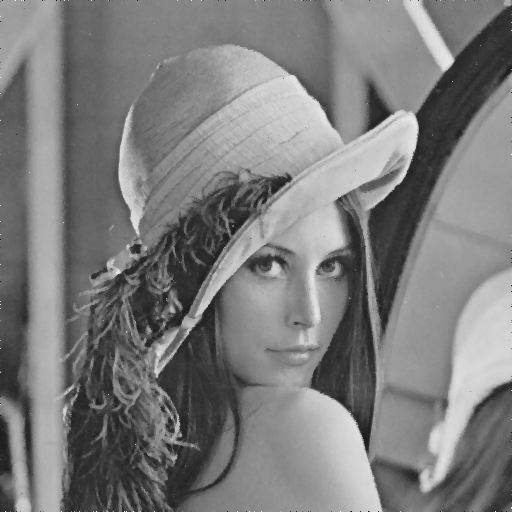 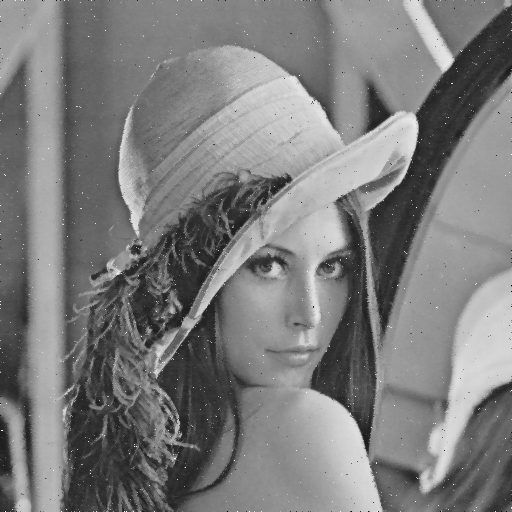 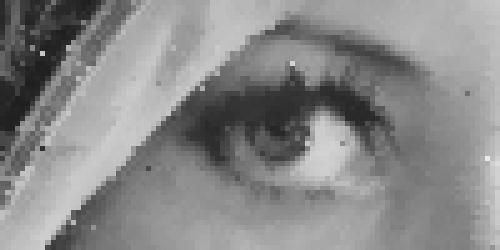 6 instructions
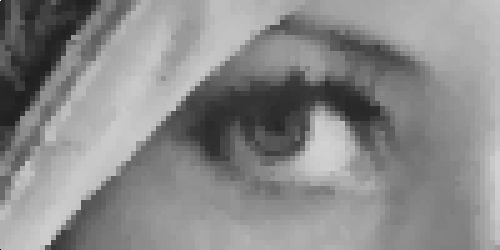 18 instructions
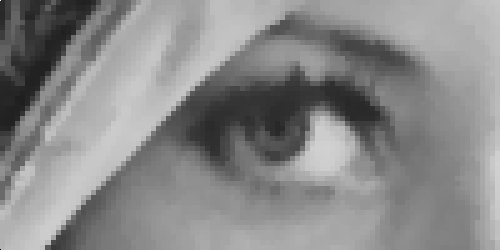 38 instructions
Evolutionary Approximation of Software for Embedded Systems: Median function
8
Approximate circuit design by means of CGP
Median network (consisting of up to N operations) is represented by means of an one-dimensional array of N nodes.
Each node can act as:  identity (0), minimum (1), maximum (2)
Each node can be connected to a node situated in the previous columns (no feedbacks are allowed).
The configuration of nodes (the function and connection) is encoded using 3N + 1 integers.
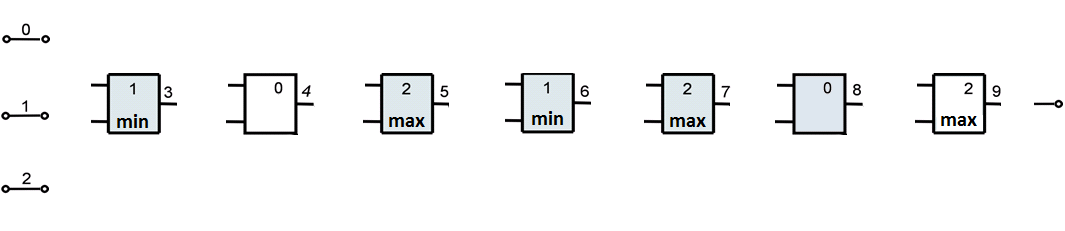 Chromosome: 0, 2, 3;  3, 2, 0;  0, 2, 2;  5, 3, 1;  6, 1, 2;  7, 0, 0;  6, 8, 2;   8
Evolutionary Approximation of Software for Embedded Systems: Median function
9
The fitness function
Z. Vasicek and L. Sekanina. Evolutionary approach to approximate digital circuits design. IEEE trans. on Evolutionary Computation, Vol. 19 ,  No. 3, 2015
Evolutionary Approximation of Software for Embedded Systems: Median function
10
Evolutionary design of approximate medians
Resource-oriented design approach is employed.
The evolutionary approximation exploits the idea that CGP is capable of minimizing the error even if the number of available functional nodes is not sufficient for obtaining a fully functional solution.
Experimental setup: 
(1+4)-ES, no crossover, 5 % of the chromosome mutated
Evolutionary Approximation of Software for Embedded Systems: Median function
11
Quality of the evolved approximations
Evolutionary Approximation of Software for Embedded Systems: Median function
12
[Speaker Notes: Zjistit, proc dava tak dobre vysledky I kdyz odstranime pomerne znacne mnozstvi uzlu]
Quality of some evolved approximations
25-input median
fully-working: 220 operations
9-input median
fully-working: 38 operations
27% reduction
21% reduction
94.4%
95.2%
4.8%
54% reduction
52% reduction
45.9%
65.1%
20.2%
13.4%
1.2%
84% reduction
81% reduction
24.6%
19.0%
23.8%
19.4%
14.3%
12.3%
5.5%
Evolutionary Approximation of Software for Embedded Systems: Median function
13
[Speaker Notes: 18 je velmi kvalitni aproximace, ma sice max. chybu 2, ale ta se projevi v mene nez 1.2% pripadu
ERROR PROBABILITY]
Evaluation of power consumption
Target platforms:
Microchip PIC16F628 
8 bit microprocessor
accumulator architecture

Microchip PIC24F08
16 bit microprocessor
register architecture

ST STM32F100RB
32 bit microprocessor
ARM Cortex M3 core

Power consumption measured on real chips.
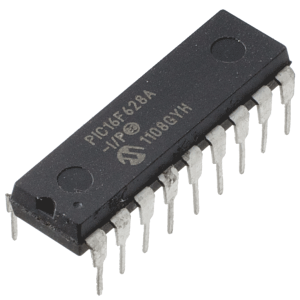 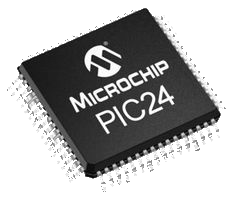 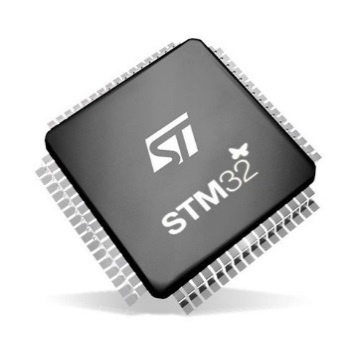 Evolutionary Approximation of Software for Embedded Systems: Median function
14
Execution time and power consumption  9-median
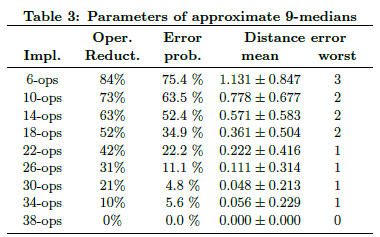 34.9% error prob., max. error dist. 2
52% power reduction
4.8% error prob., max. error dist. 121% power reduction
fully-working median
Quick-sort based implementation is slower and consumes significantly more energy compared to the median network.
Due to the limited resources, quick-sort can’t be even implemented on PIC16.
21% reduction in power consumption was achieved in the case of 30-ops median providing a negligible error
Evolutionary Approximation of Software for Embedded Systems: Median function
15
Execution time and power consumption 25-median
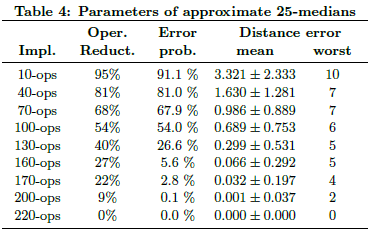 25-input median consisting of up to 220 operations offers a higher potential for power savings.
There is nearly linear dependency between the number of operations and consumed energy (approx. 5 nW per operation for STM32).
PIC24 requires five times more energy to accomplish the same operation.
Evolutionary Approximation of Software for Embedded Systems: Median function
16
Conclusions
A new approach to the approximation of software routines for MCUs was presented.

We confirmed that CGP is able to find a good trade off between error and code size even if the code size is intentionally constrained.

A significant improvement in power consumption, code size and time of execution was achieved.

A new method for analysis of quality of the proposed approximations was proposed.
Evolutionary Approximation of Software for Embedded Systems: Median function
17